デジタル画像と画素
（デジタルの基礎）
URL: https://www.kkaneko.jp/cc/index.html
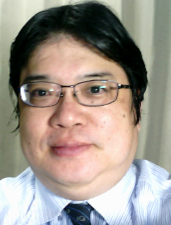 金子邦彦
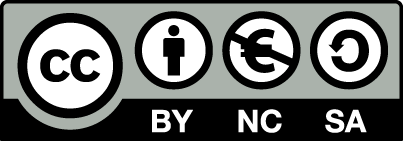 1
画像と画素
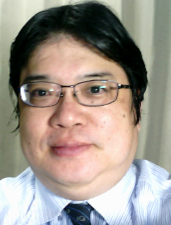 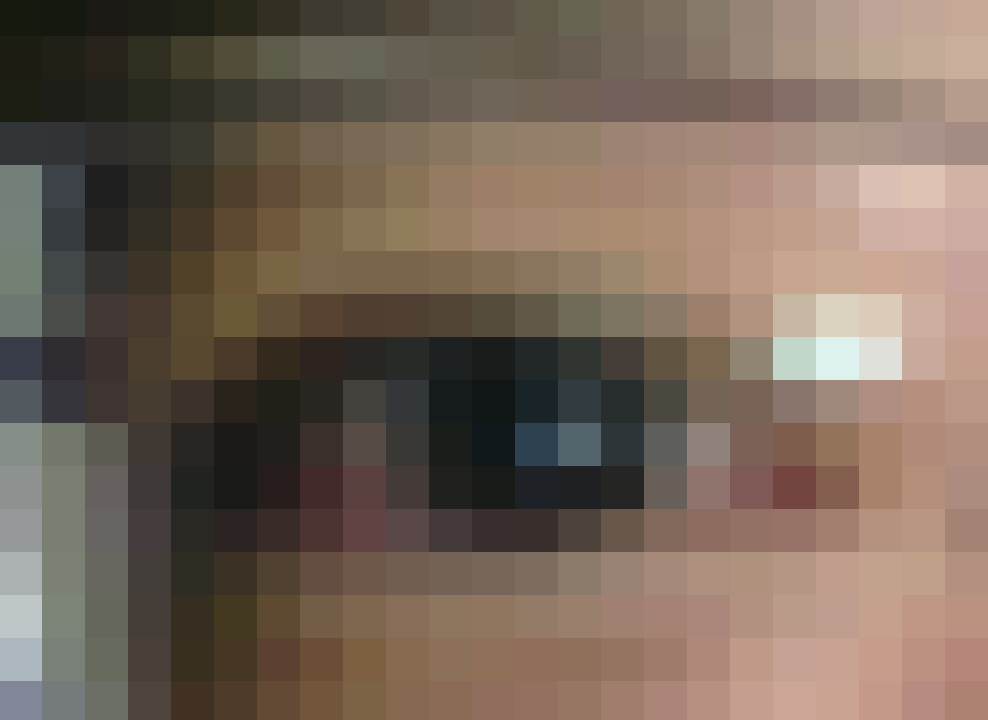 画像
それぞれの格子が画素
2
画像の種類
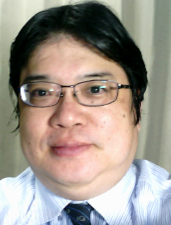 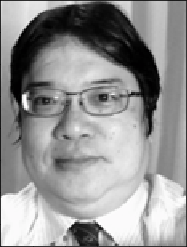 濃淡画像
カラー画像
輝度のみの情報
輝度と色の情報
3
濃淡画像でのコード化
画像の輝度の情報
例えば：　黒　＝　０，
　　　　　暗い灰色　＝　１，
　　　　　明るい灰色　＝　２，
　　　　　白　＝　３
　のようにコード化
画素
輝度が４段階の場合：
高さ: 8
1
2
3
0
幅: 8
4
カラー画像の成分
R（赤）成分，G（緑）成分，B（青）成分で考える場合




輝度成分，色成分で考える場合
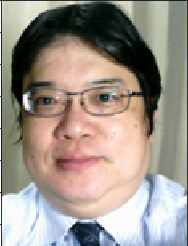 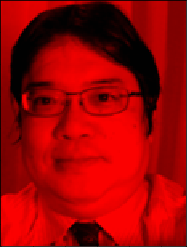 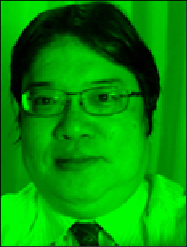 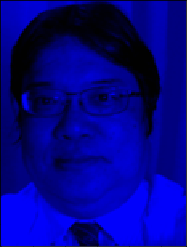 G（緑）成分
B（青）成分
R（赤）成分
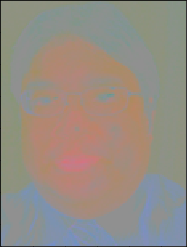 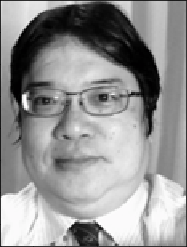 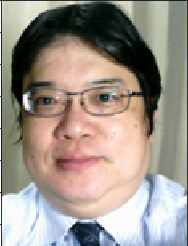 輝度成分
色成分
5
R（赤）成分，G（緑），B（青）成分で考える場合
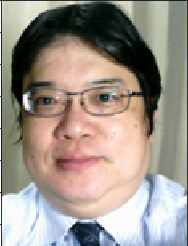 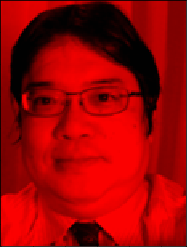 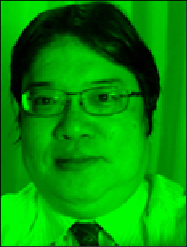 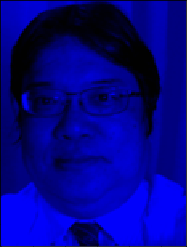 G（緑）成分
B（青）成分
R（赤）成分
画素ごとに
１つの数値
画素ごとに
１つの数値
画素ごとに
１つの数値
すべてあわせて，画素ごとに３つの数値
6
輝度成分，色成分で考える場合
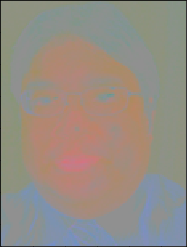 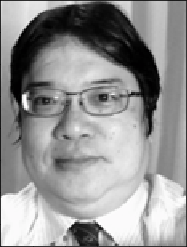 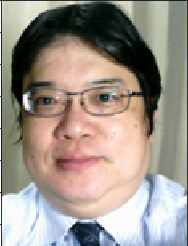 輝度成分
色成分
画素ごとに
１つの数値
画素ごとに
２つの数値
すべてあわせて，画素ごとに３つの数値
7